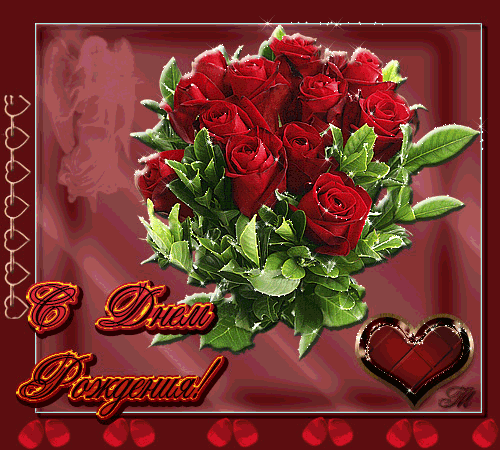 Родному училищу
85 лет.
С ЮБИЛЕЕМ!
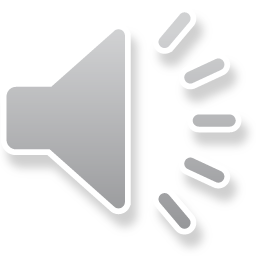 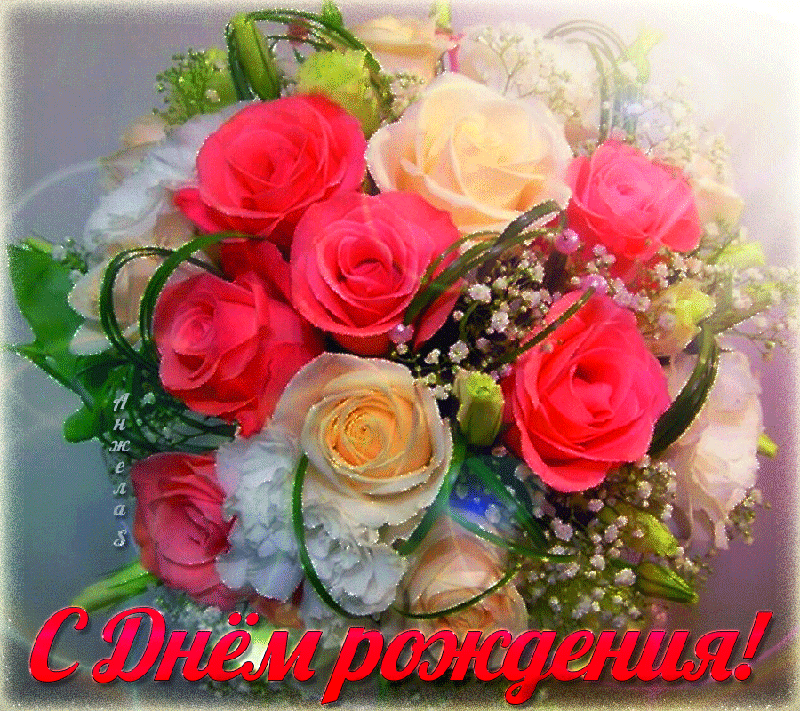 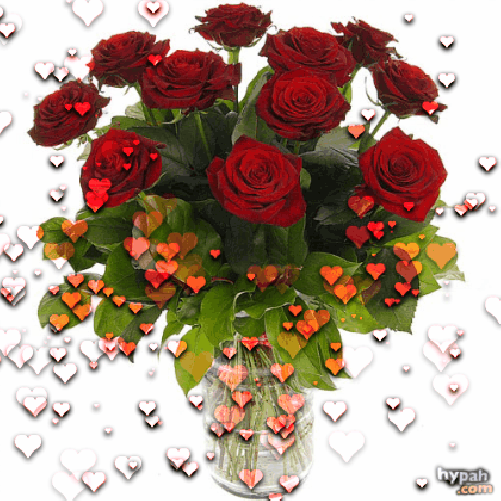 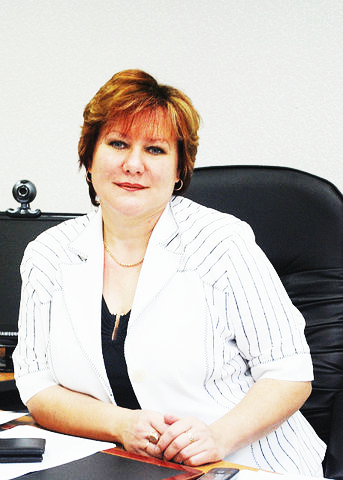 ПРОЗОРОВА Т.А.
директор училища
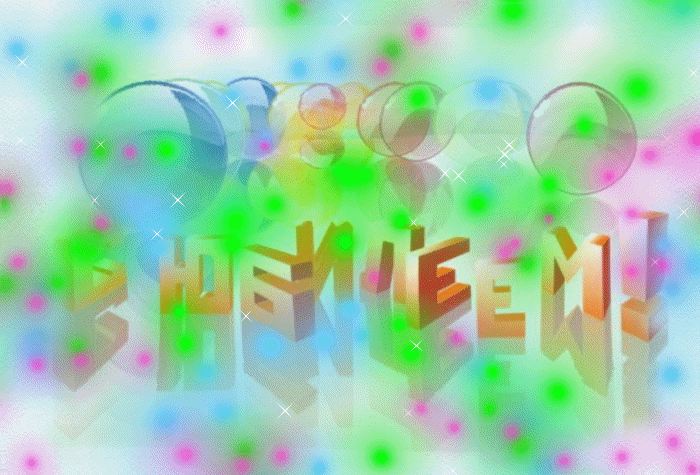 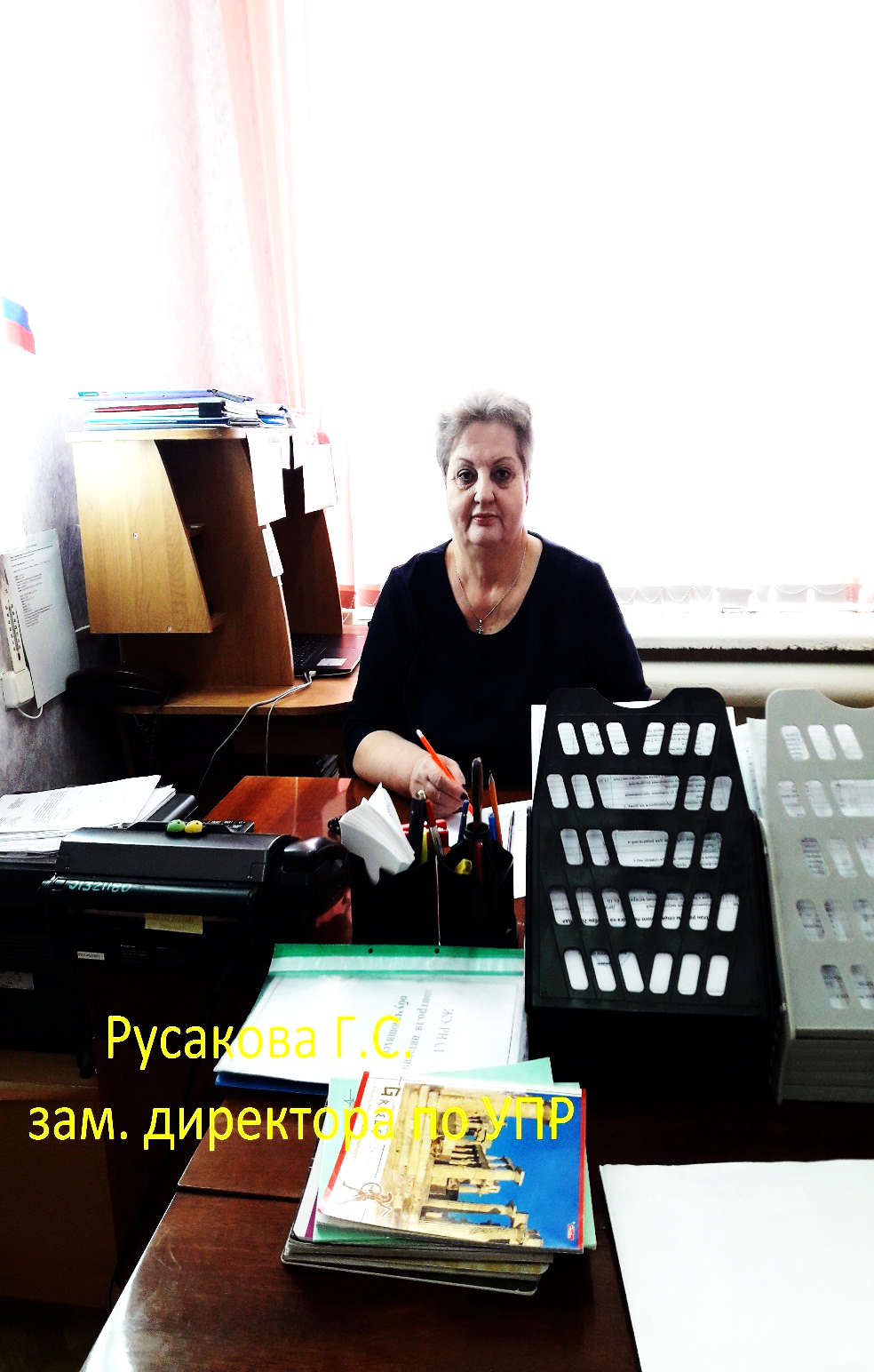 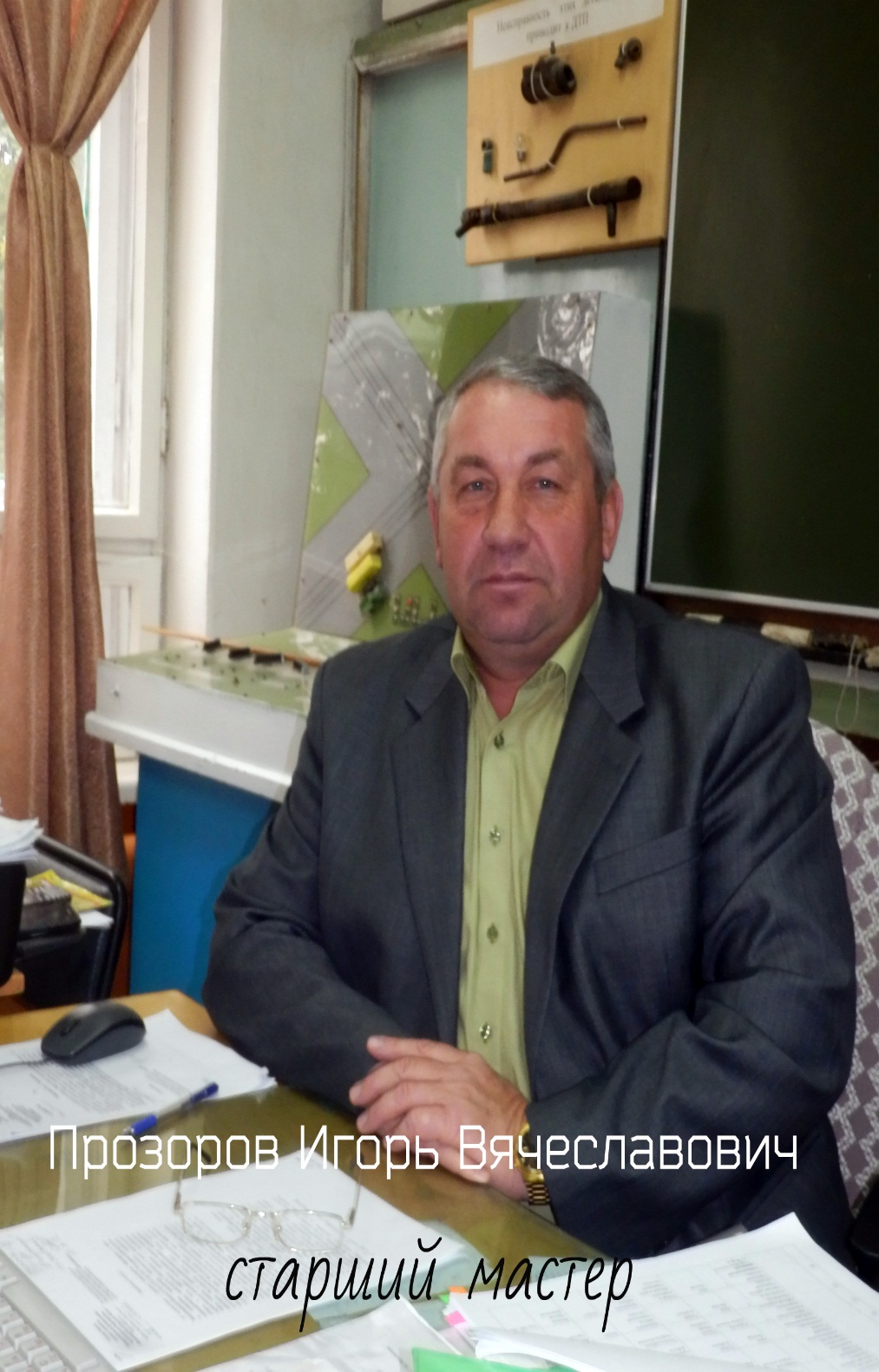 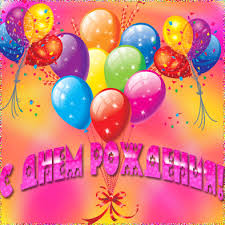 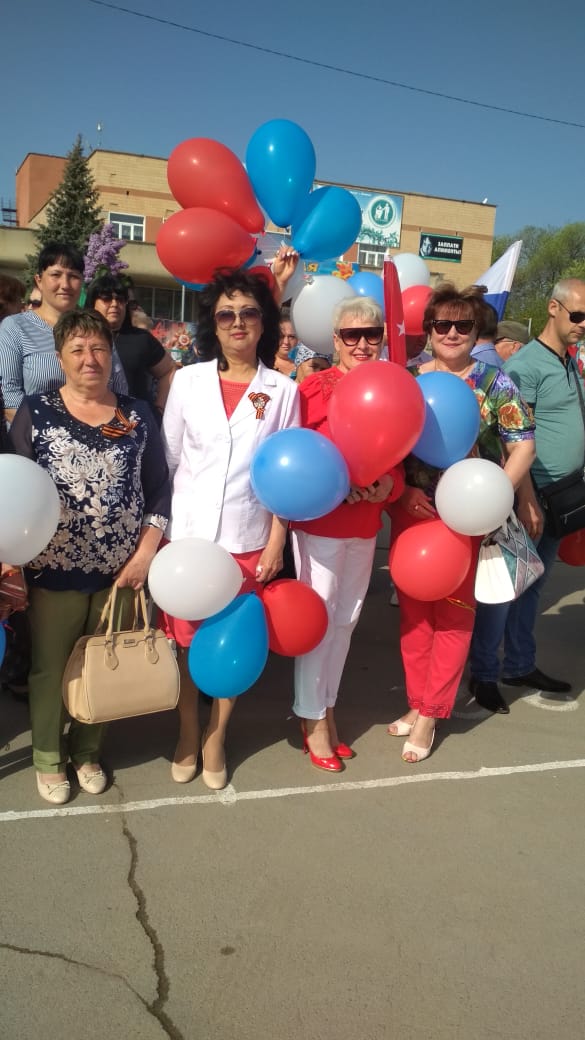 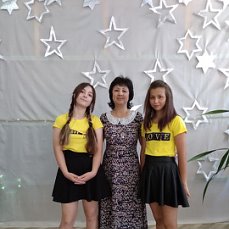 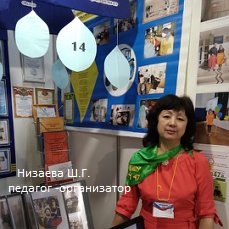 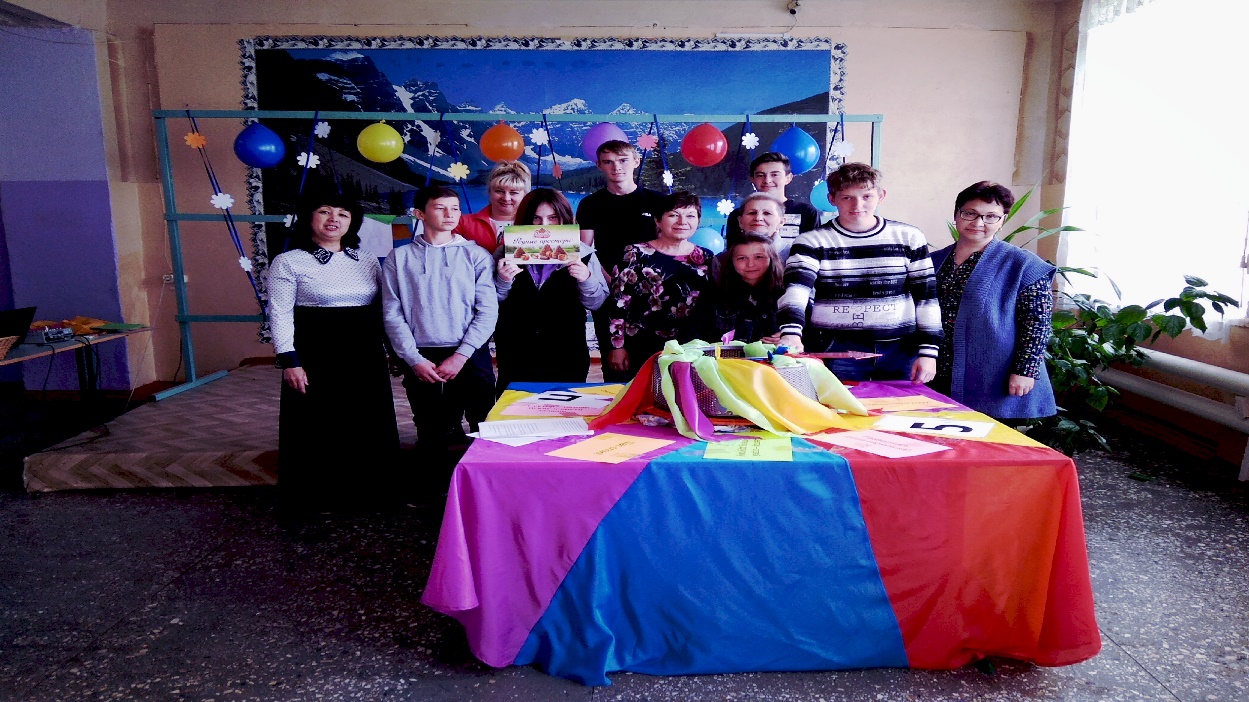 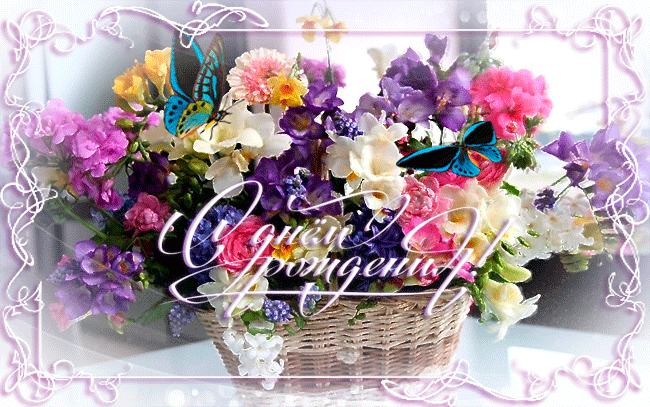 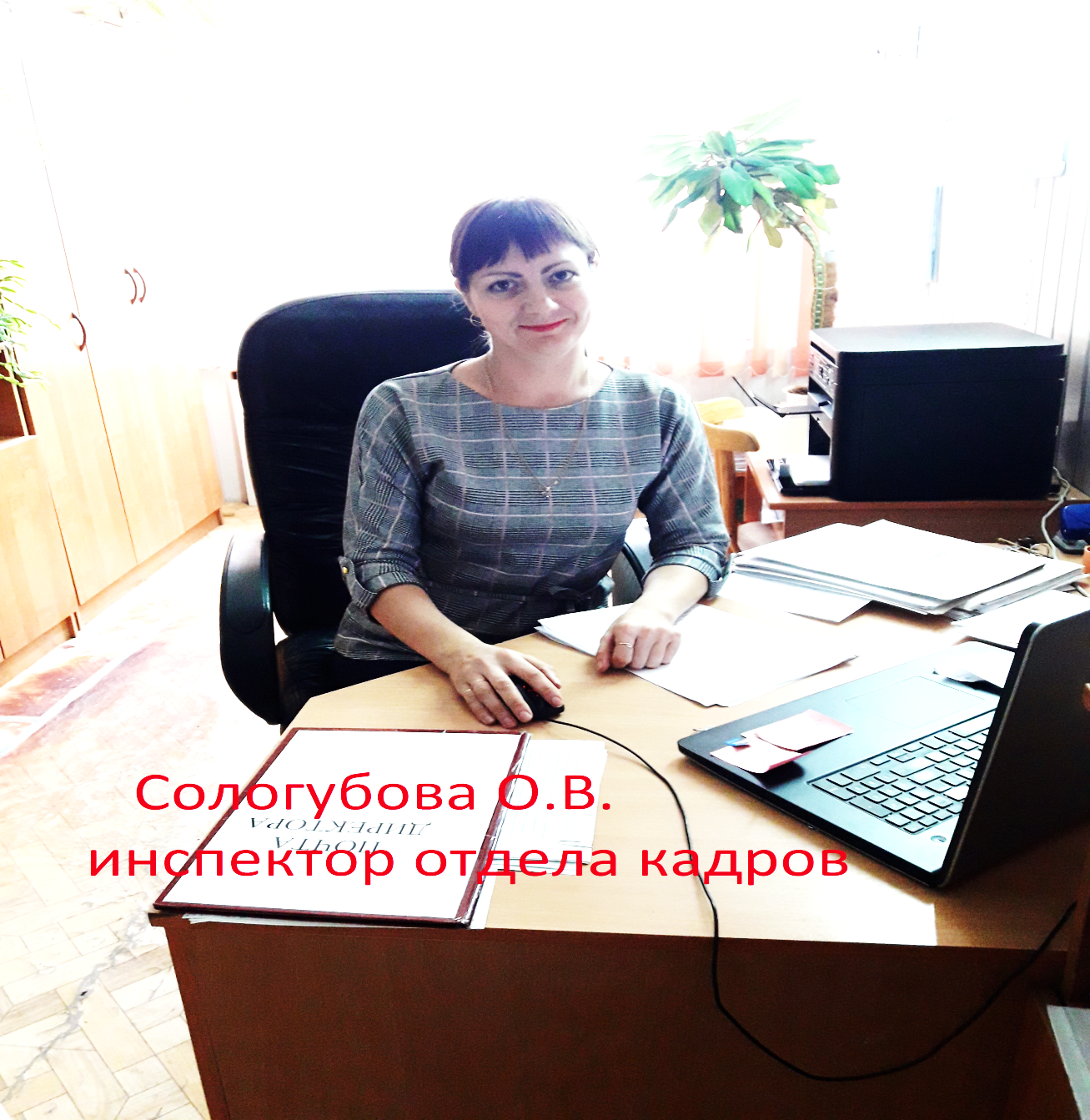 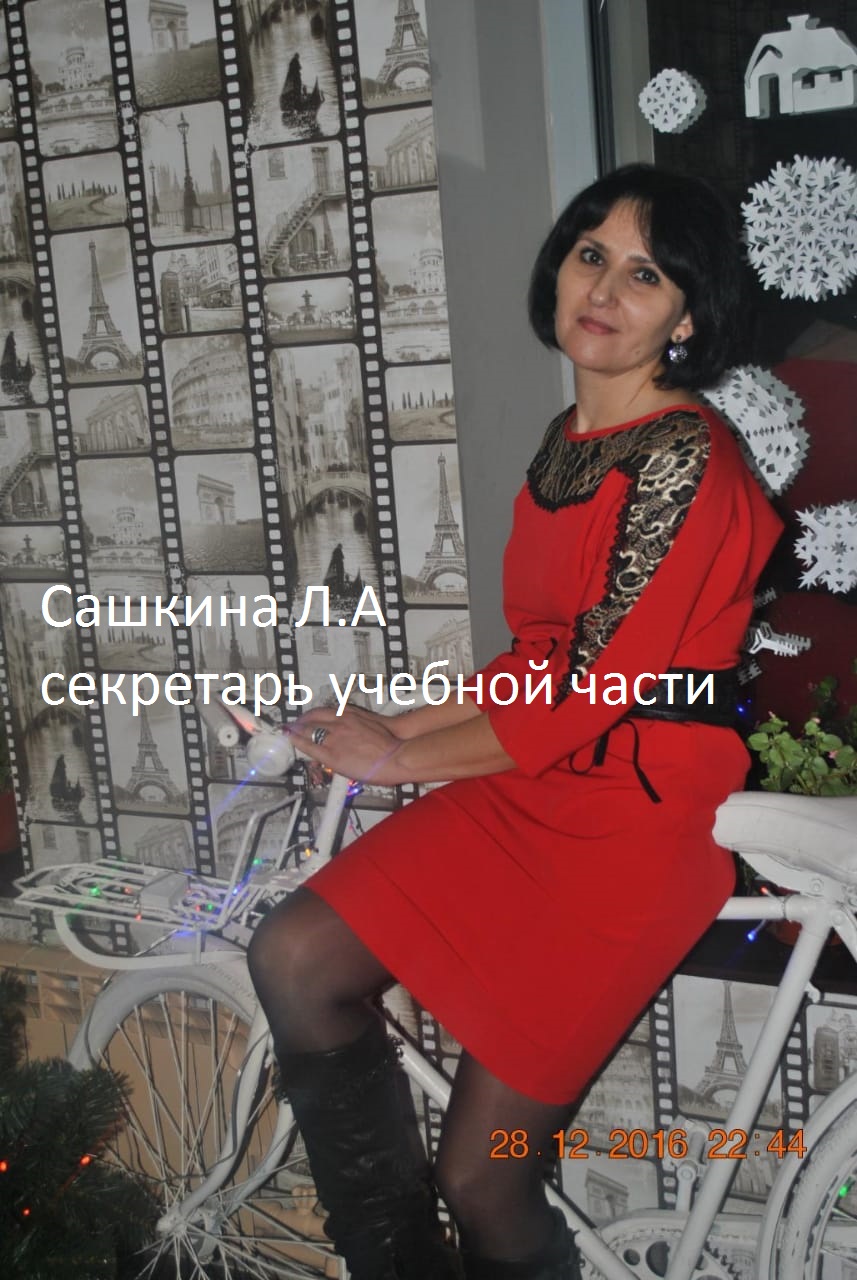 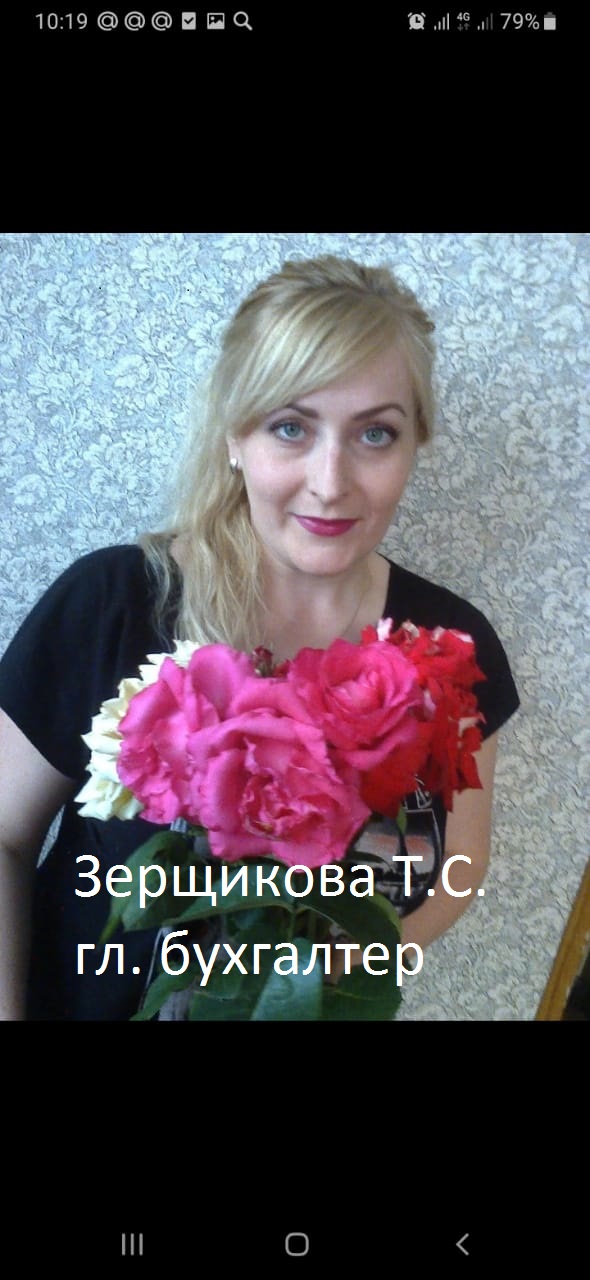 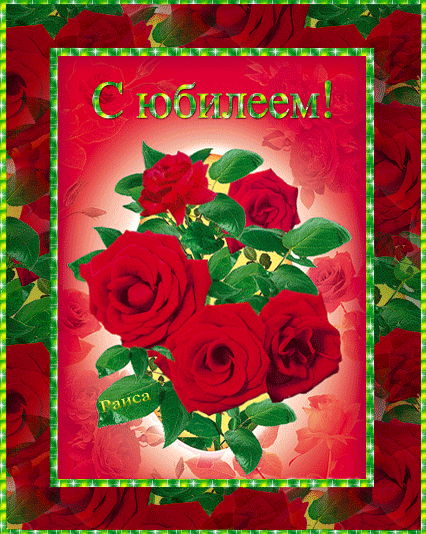 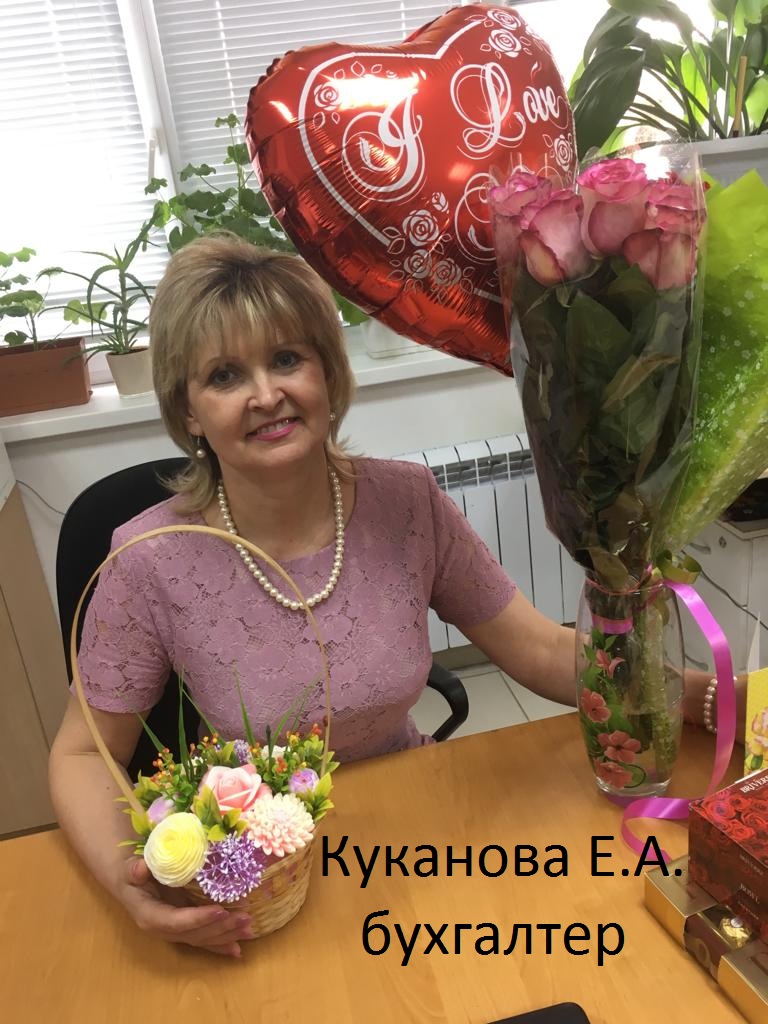 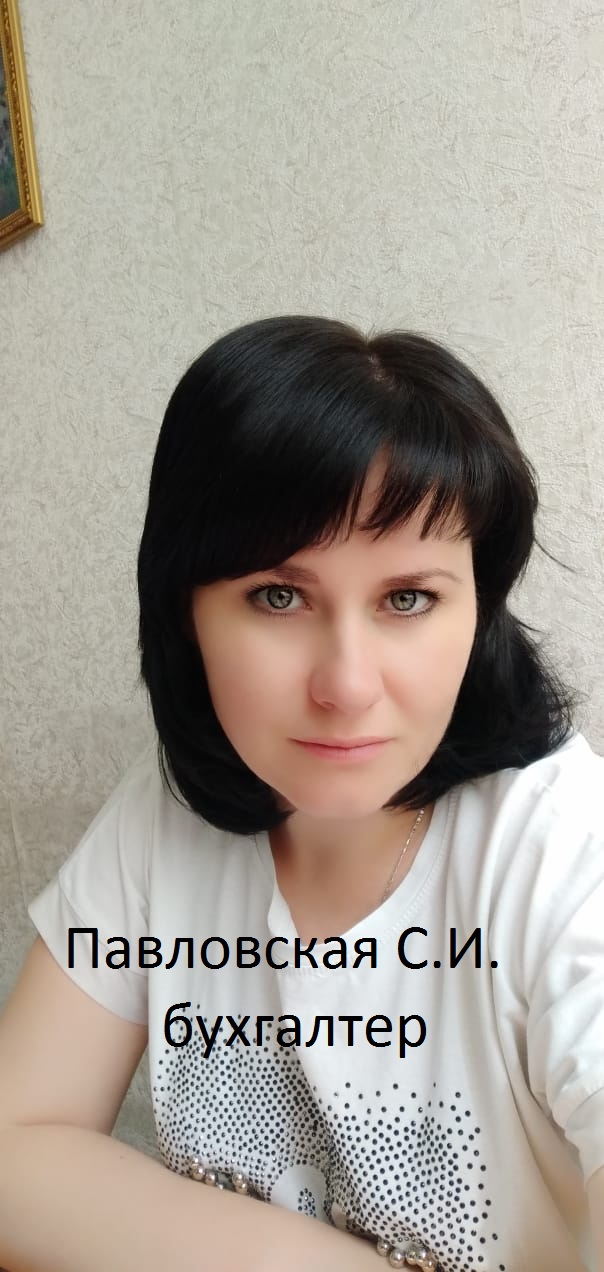 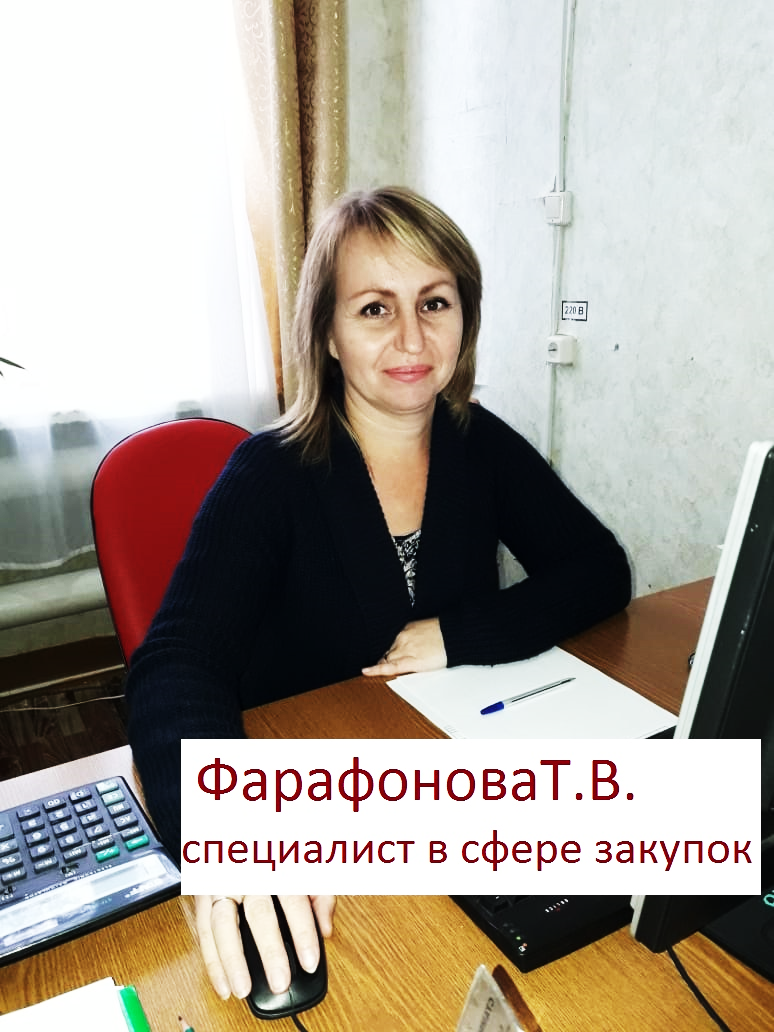 БУХГАЛТЕРИЯ
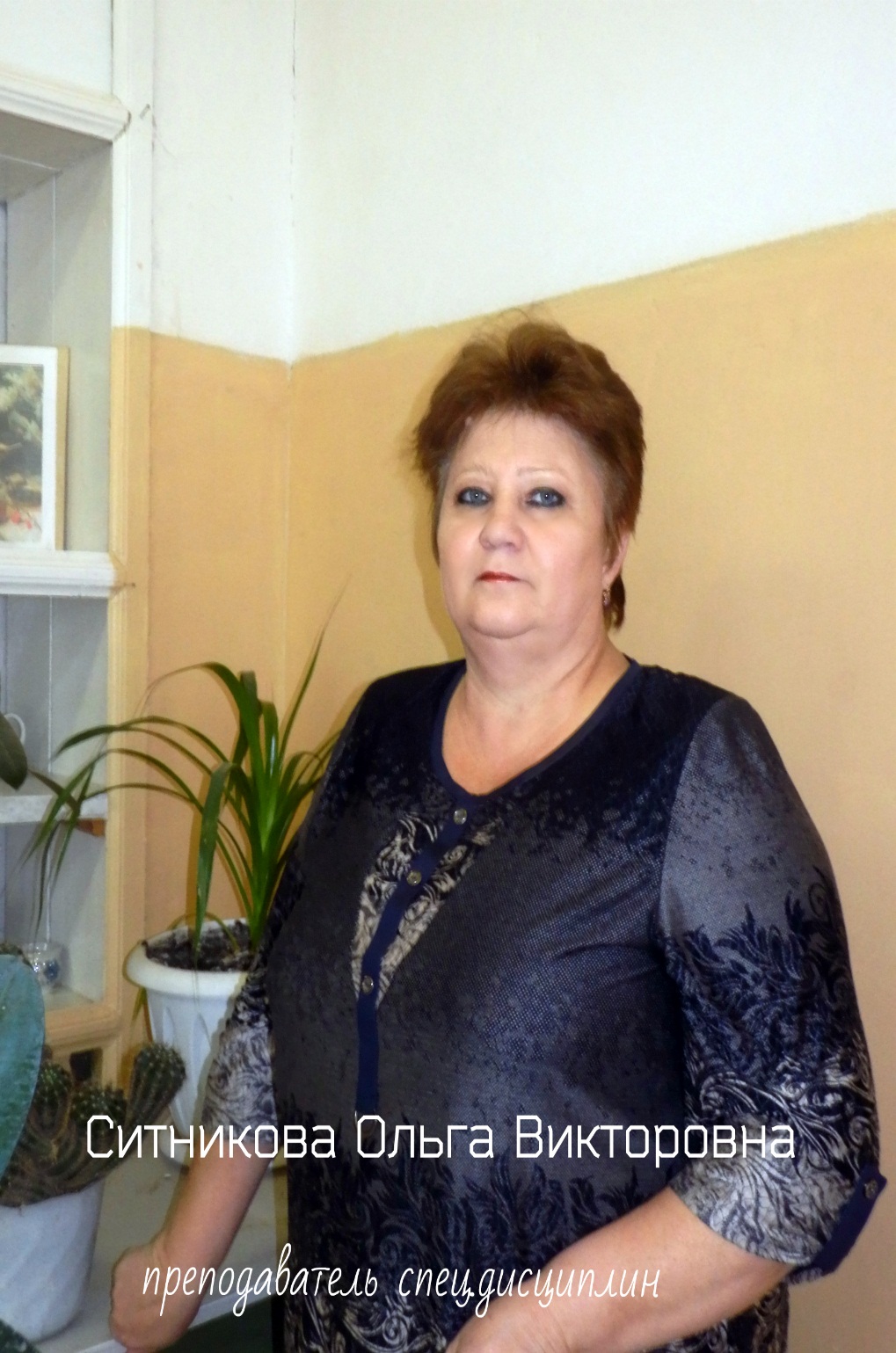 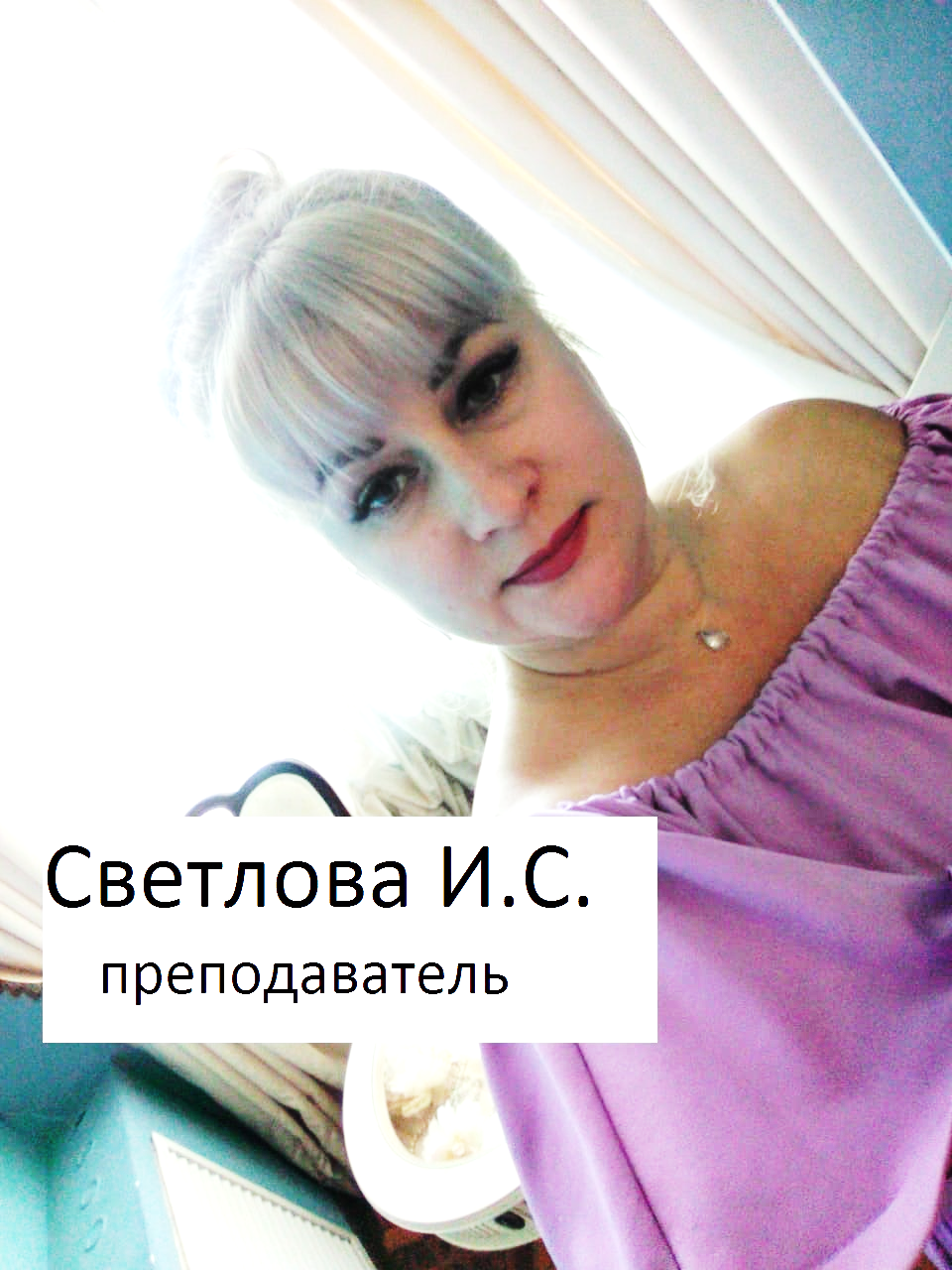 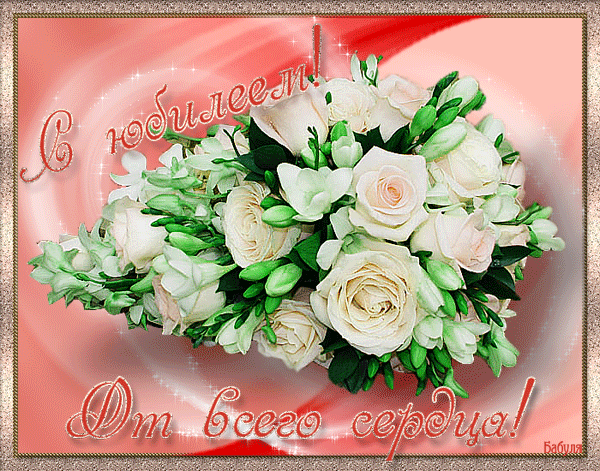 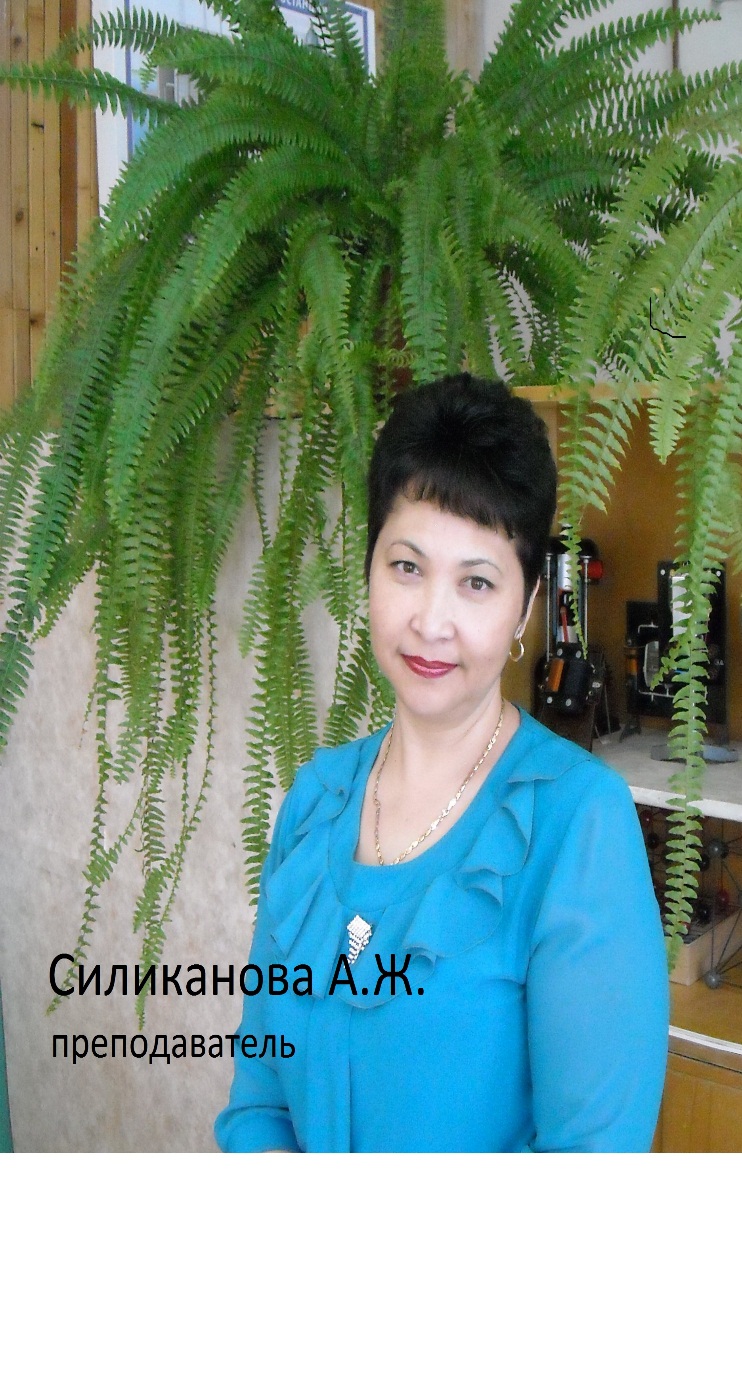 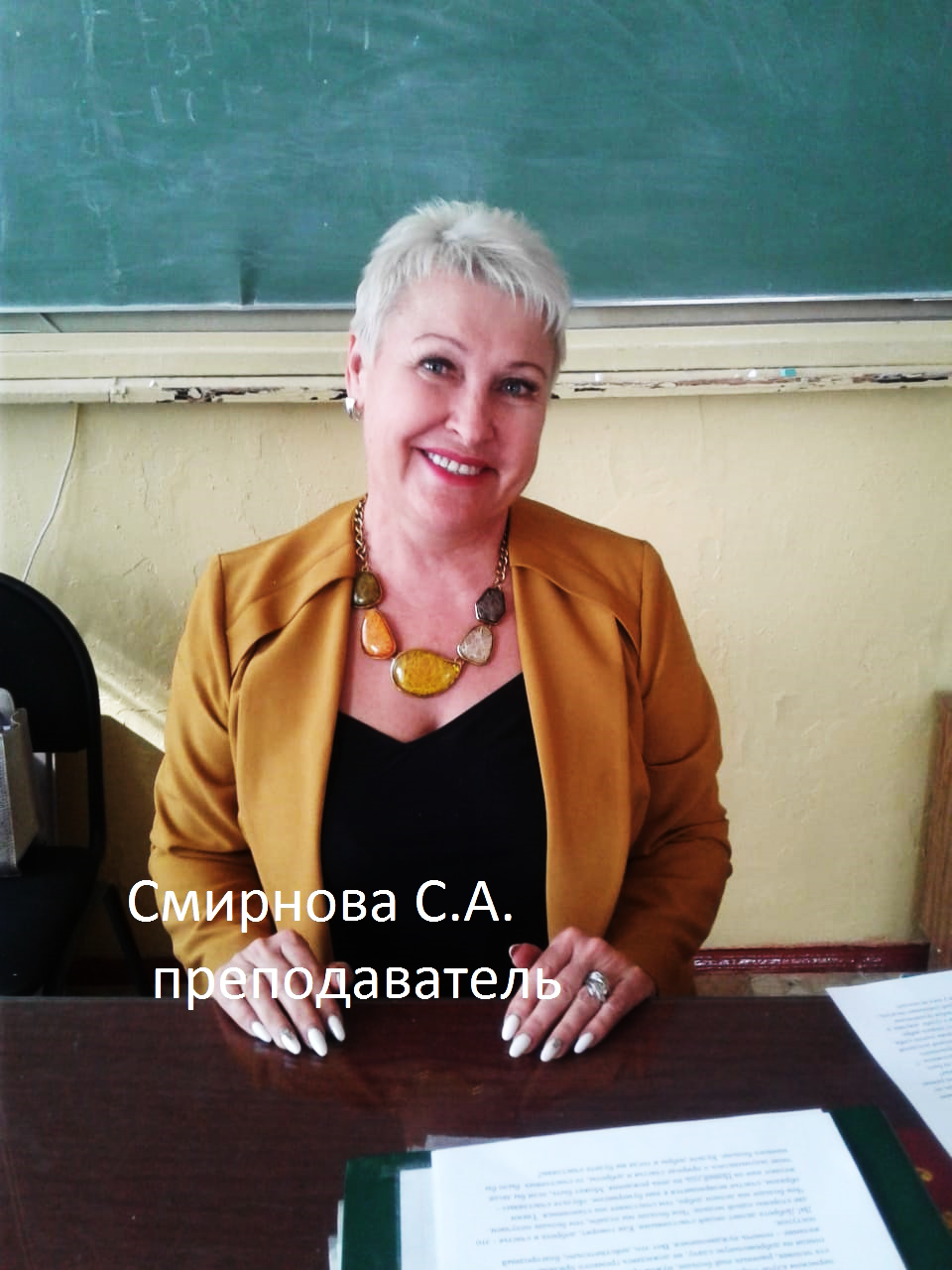 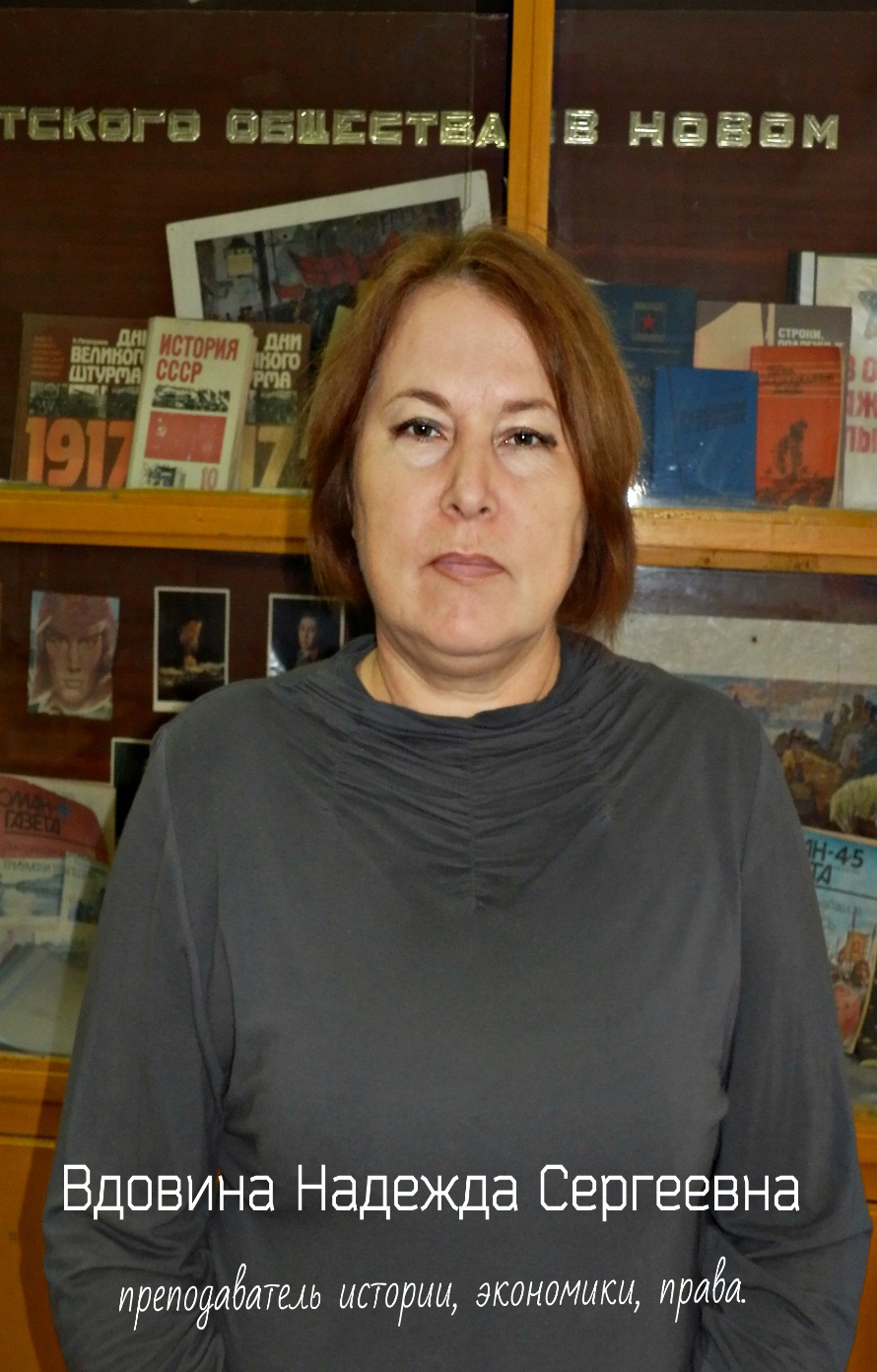 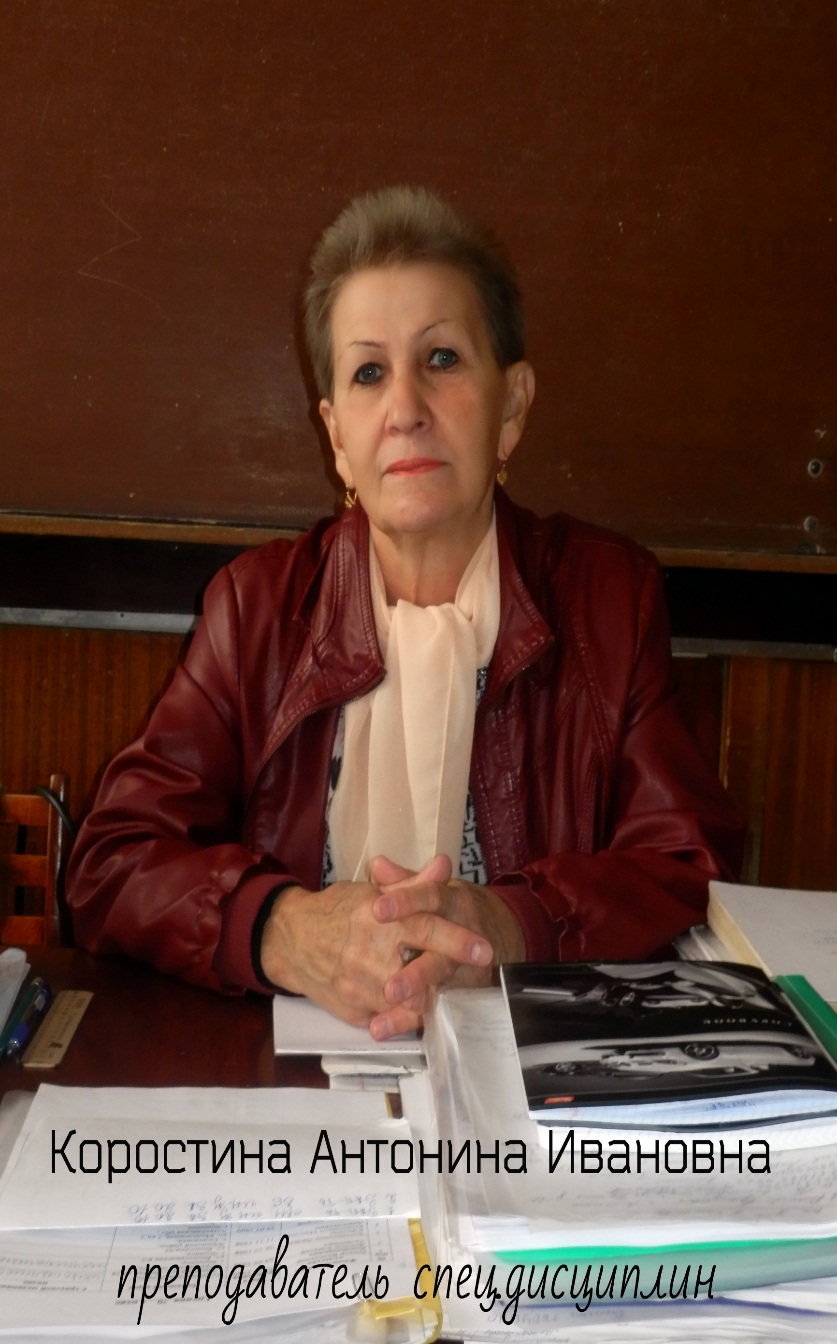 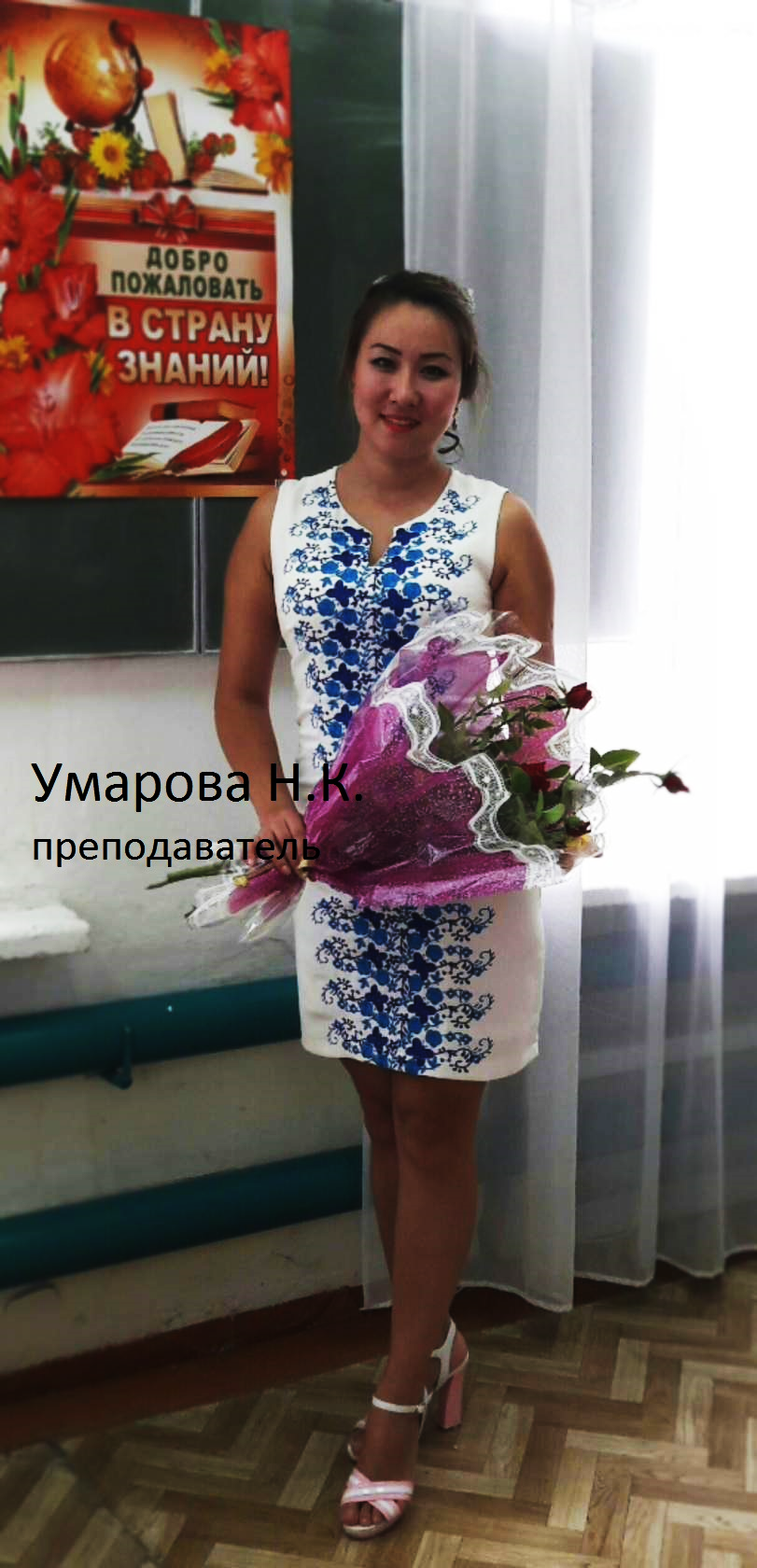 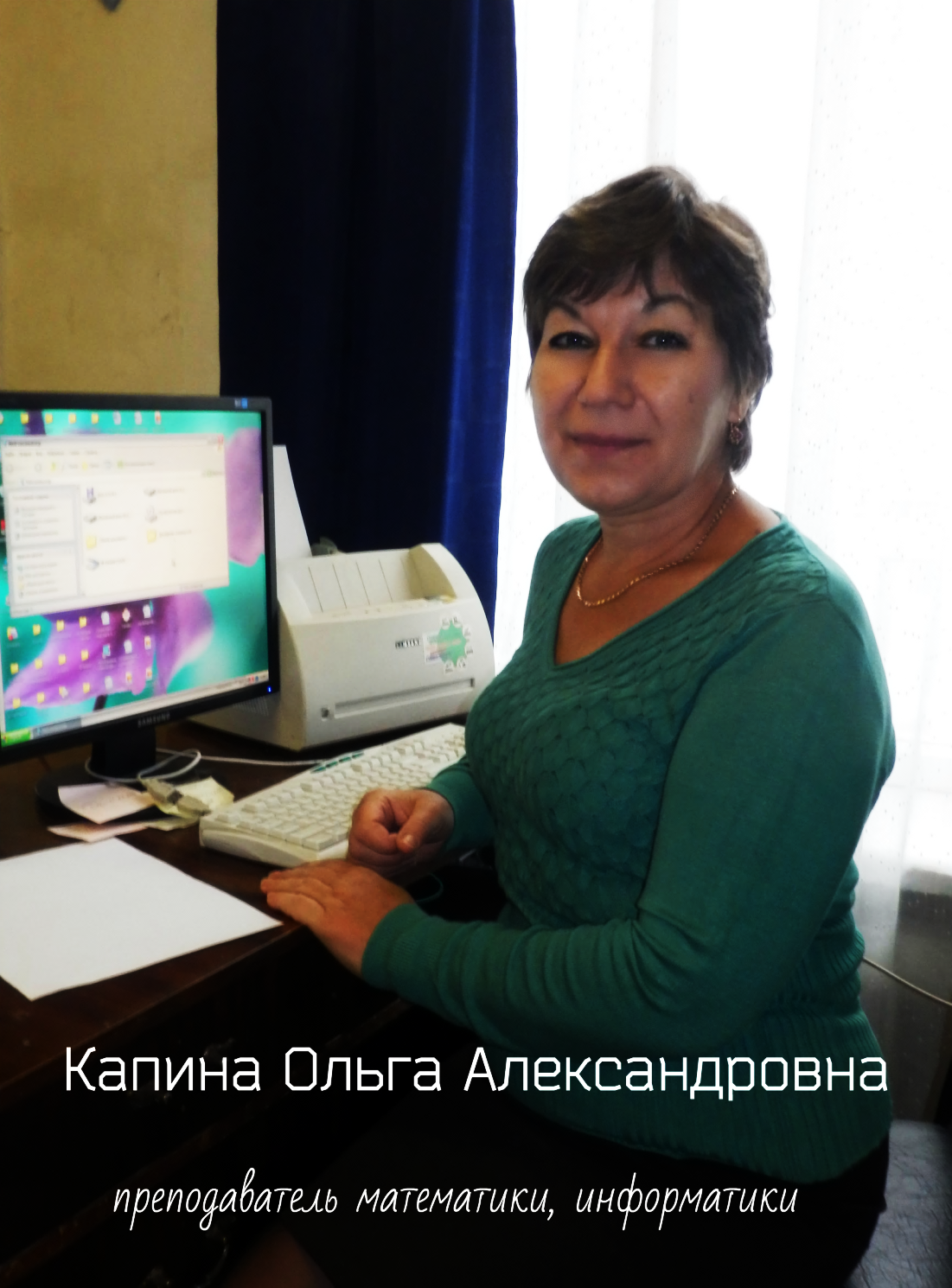 Учителя – народ особый
Их труд ничем не измерим
И каждый день открытий полон
И каждый ученик любим!